Государственное учреждение образования
«Средняя школа № 175 г. Минска»













учитель высшей квалификационной  категории
Молодцова Анжелика Михайловна
Метод «Шесть шляп мышления» как путь формирования основных компетенций в обучении
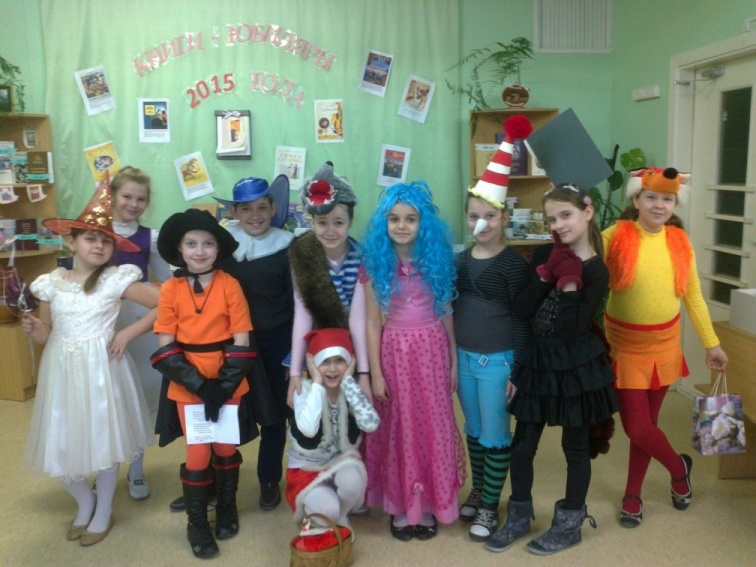 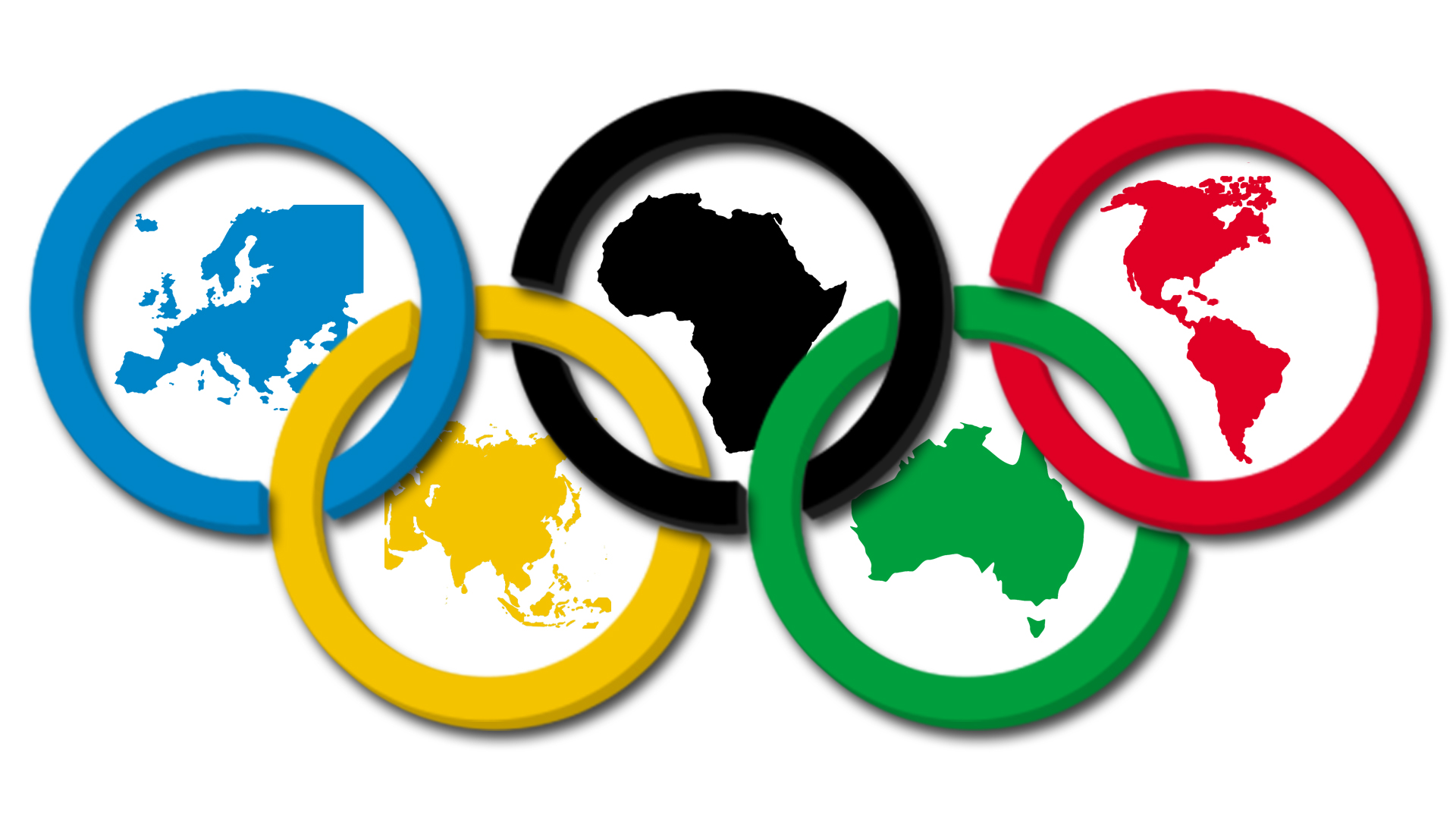 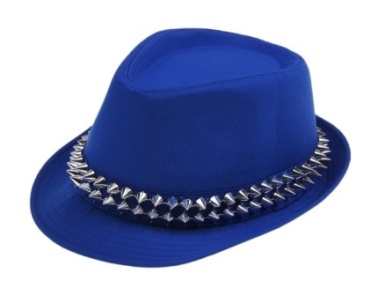 Синяя -это смысл и логика, полная картина задания, комплексный взгляд на вопрос. Эту шляпу надевают в начале задания, чтобы поставить цели и задачи, составить план мыслительной деятельности, а уже потом оценить все версии и идеи.
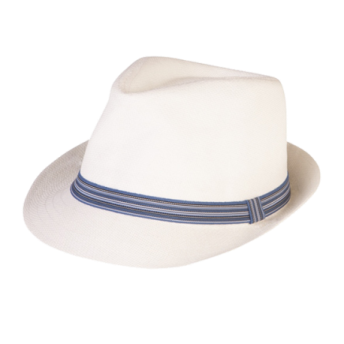 Белая - это факты и информация. Надевая эту шляпу, вы спрашиваете себя: «Какими фактами я обладаю? Какая объективная информация есть по этому вопросу?»
Чёрная -   это критическая оценка ситуации. Что может пойти не по плану при решении какого-то  вопроса? Какие проблемы возникли или могут ещё возникнуть?
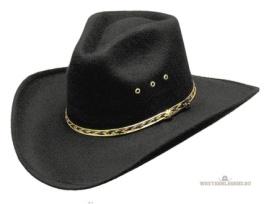 Жёлтая -это позитивный взгляд на возникшую проблему и возможности  её решить. Это не бездумный оптимизм, а позитивный анализ ситуации. Шляпа говорит: «Какие возможности открываются перед вами. Какого наилучшего результата можно достичь в процессе решения существующей проблемы».
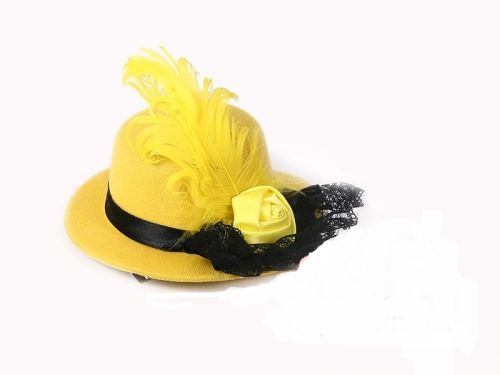 Красная -это чувства и эмоции. Что вам подсказывает ваша интуиция? Какое решение проблемы вам более всего понравится? Что вас смущает?
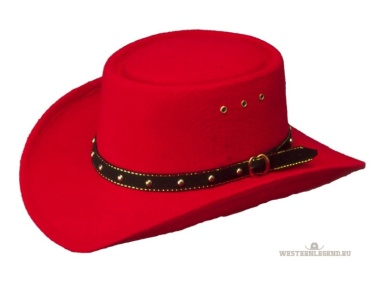 Зелёная -это новые идеи и креативность. Данная шляпа предлагает раскрепостить своё сознание и генерировать самые безумные и провокационные идеи.
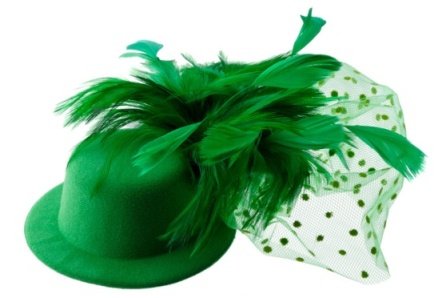 Синяя -это смысл и логика, полная картина задания, комплексный взгляд на вопрос. Эту шляпу надевают в начале задания, чтобы поставить цели и задачи, составить план мыслительной деятельности, а уже потом оценить все версии и идеи.
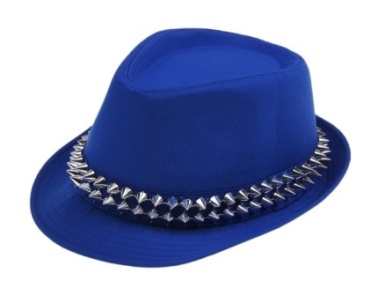 Сказка Лиса и Журавль -
единственная в русском фольклоре сказка, в которой лиса с журавлем дружбу водила. Впрочем, сказка не только о странной дружбе, но еще о вежливости, воспитанности и правилах гостеприимства.
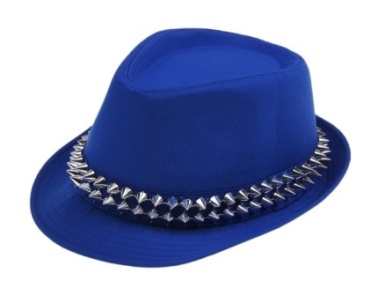 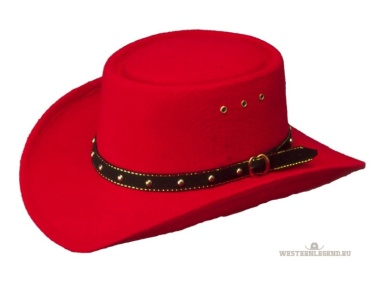 Ключевое слово-
ПОДРУЖИЛИСЬ
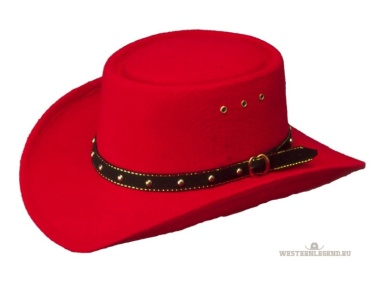 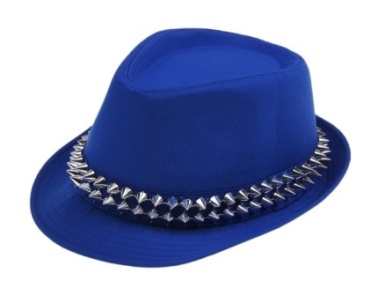 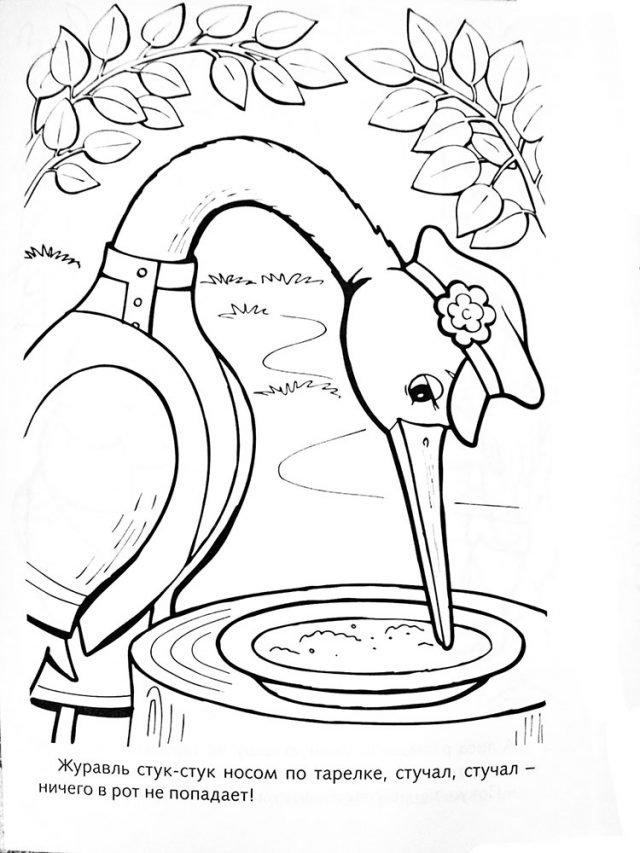 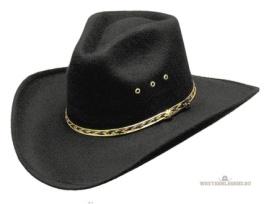 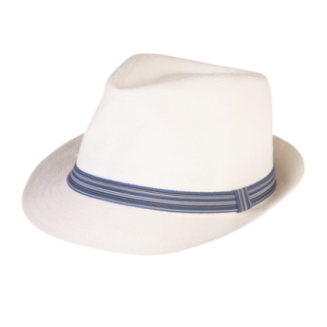 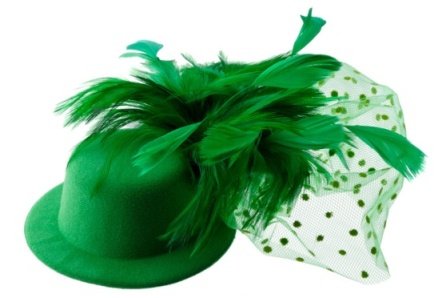 Игра «Крокодил»
2
1
3
Ключевое слово-
НЕ     ДРУЖАТ
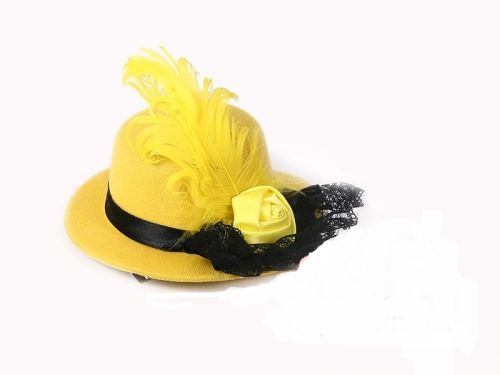 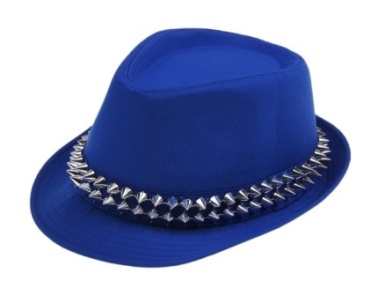 Основные принципы, руководствуясь которыми, можно добиться результата:
Боритесь со скукой на уроке и мероприятии , или используйте «Волшебство творчества».
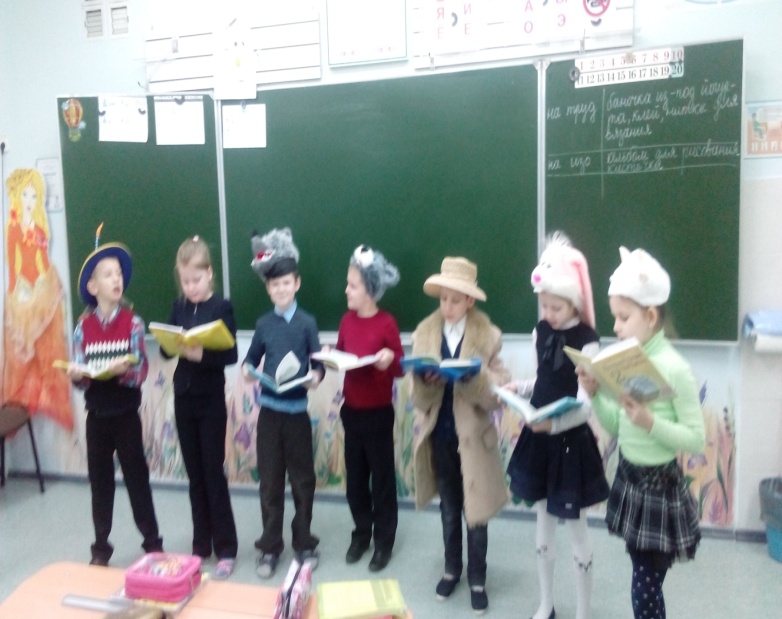 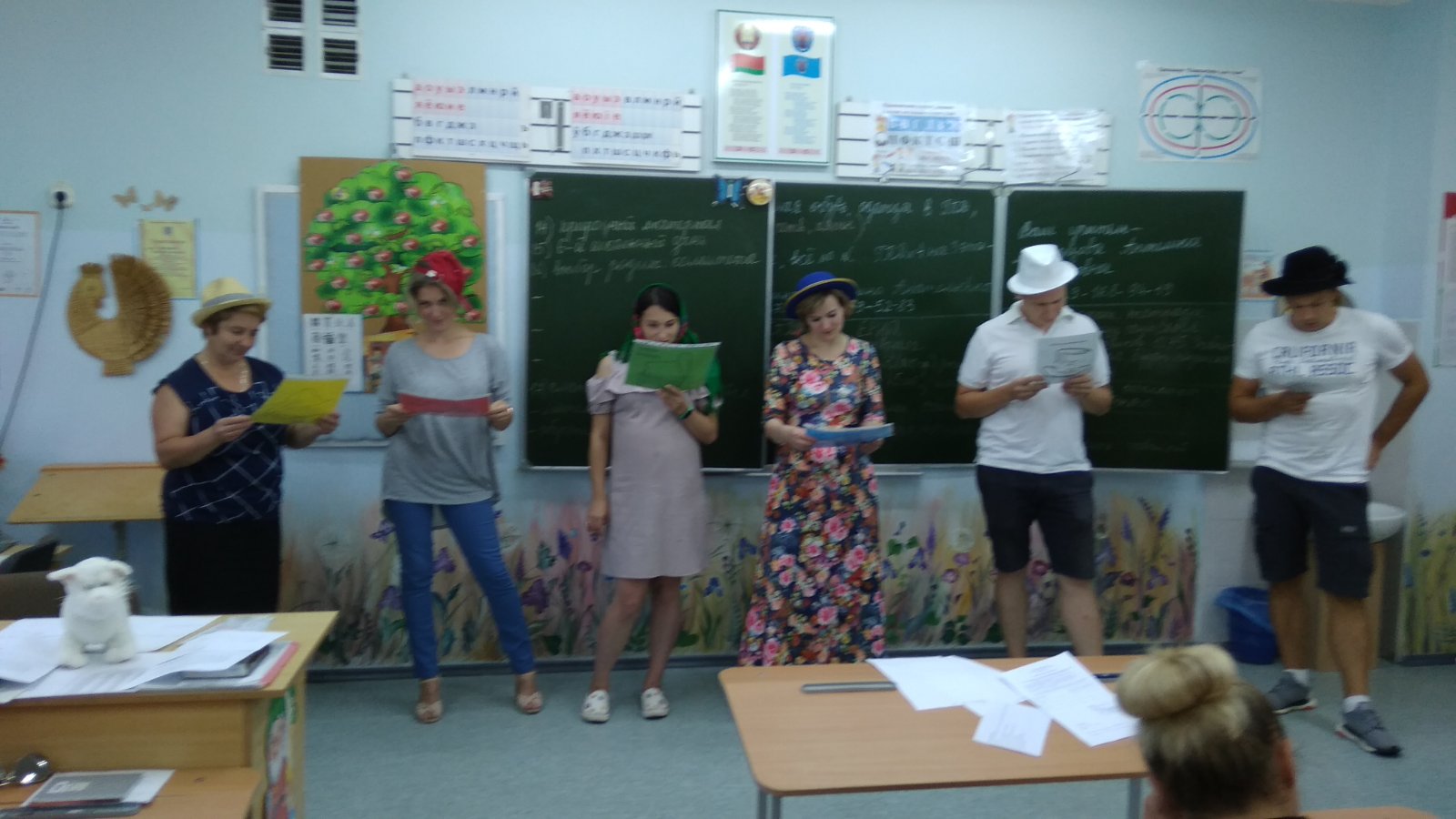 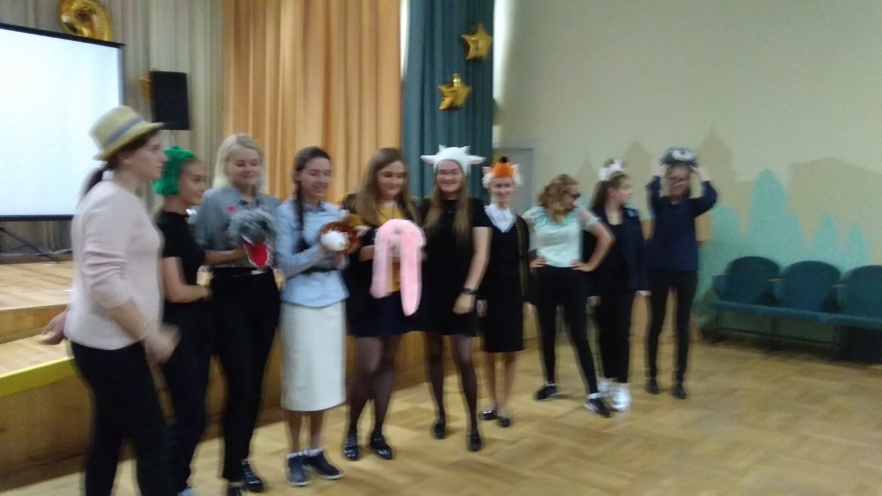 Спасибо за внимание!